www.pjthe3.com
다음 카페 가입하기
-  다음 인터넷 회원가입
 -  카페 클릭



  카페 카테고리클릭
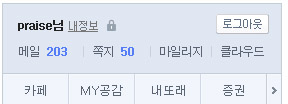 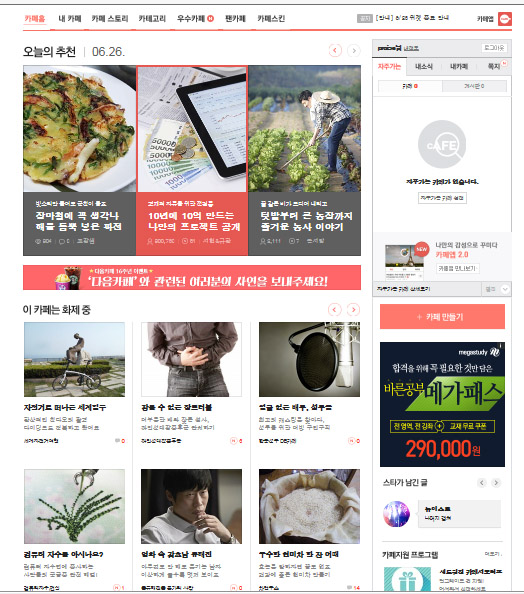 www.pjthe3.com
다음 카페 가입하기
가입하고 싶은 
   카페 선택



-카페 가입 클릭
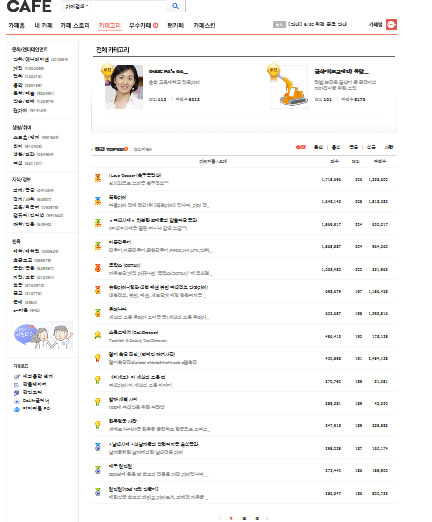 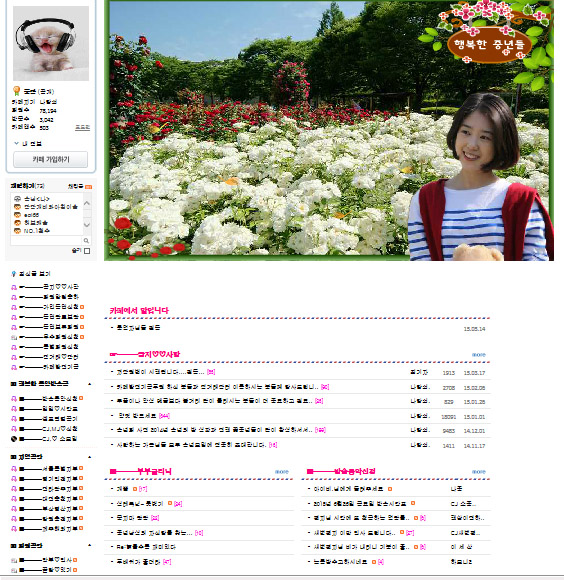 음악사이트에서  음악 듣기
www.pjthe3.com
-검색 엔진에서 무료음악사이트 쓰기
 인스턴트 뮤직       - https://chrome.google.com/
 브금저장소           - http://bgmstore.net/   
 음악 집합소          - http://blog.naver.com/dlarlska/
 싸이월드 뮤직       - http://music.cyworld.com/
 네이버 뮤직          - http://music.naver.com/

- 곡 선택
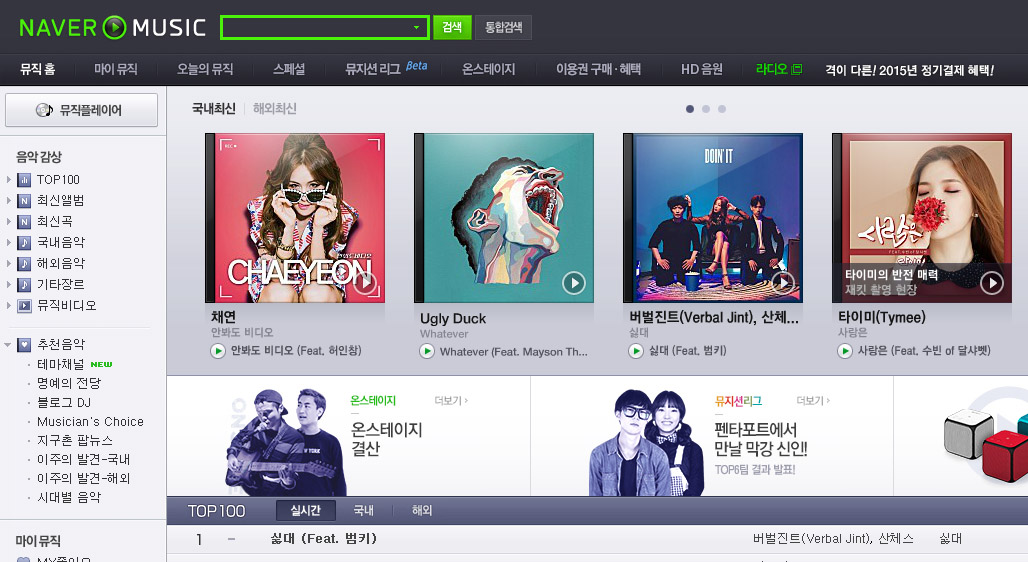 음악사이트에서  음악 듣기
www.pjthe3.com
검색란애 곡명 기록













곡 선택 하고 곡 클릭  
음악보내기send   카페, 블로그 ,facebook, 트위터,밴드등등
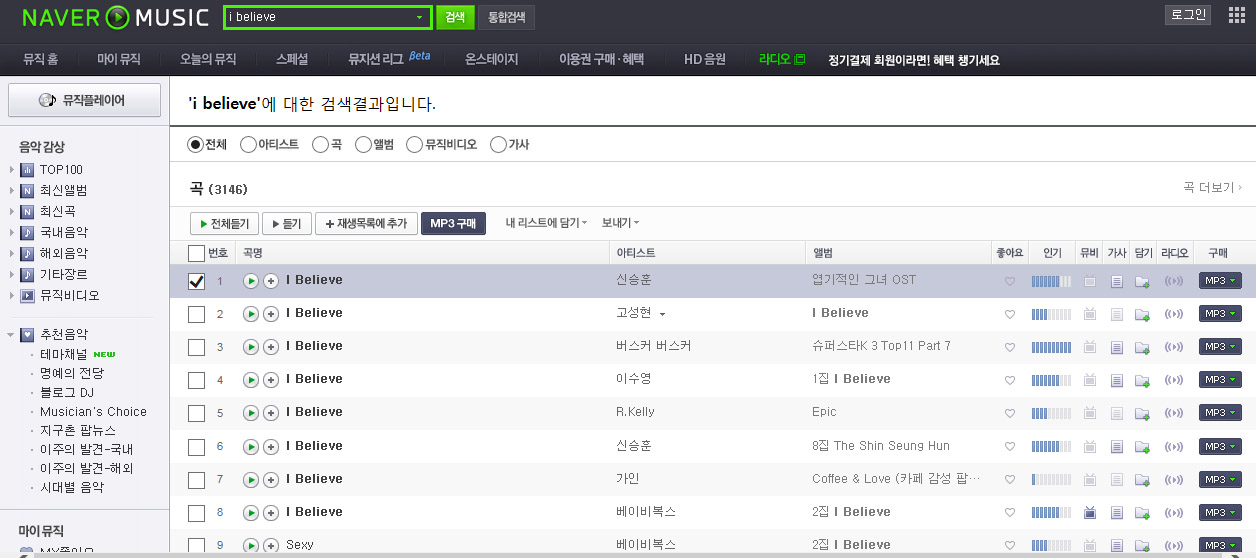 윈도우 미디어 플레이어 살펴보기
www.pjthe3.com
1.윈도우 미디어 플레이어
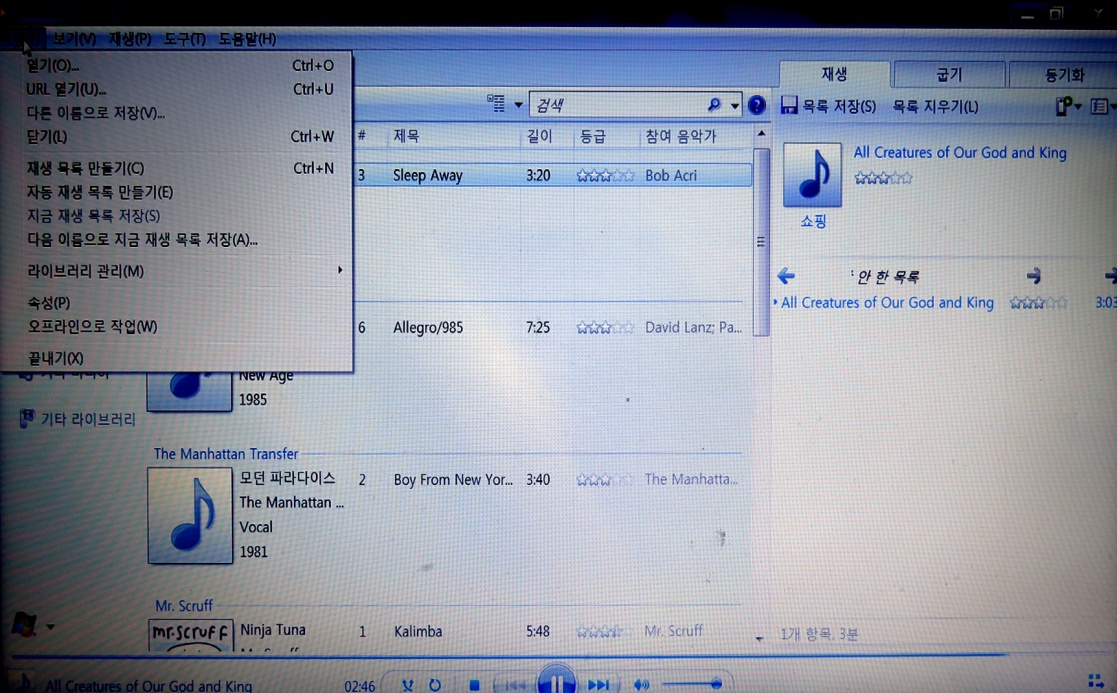 FILE>OPEN>음악 라이브러리든 음악 선택
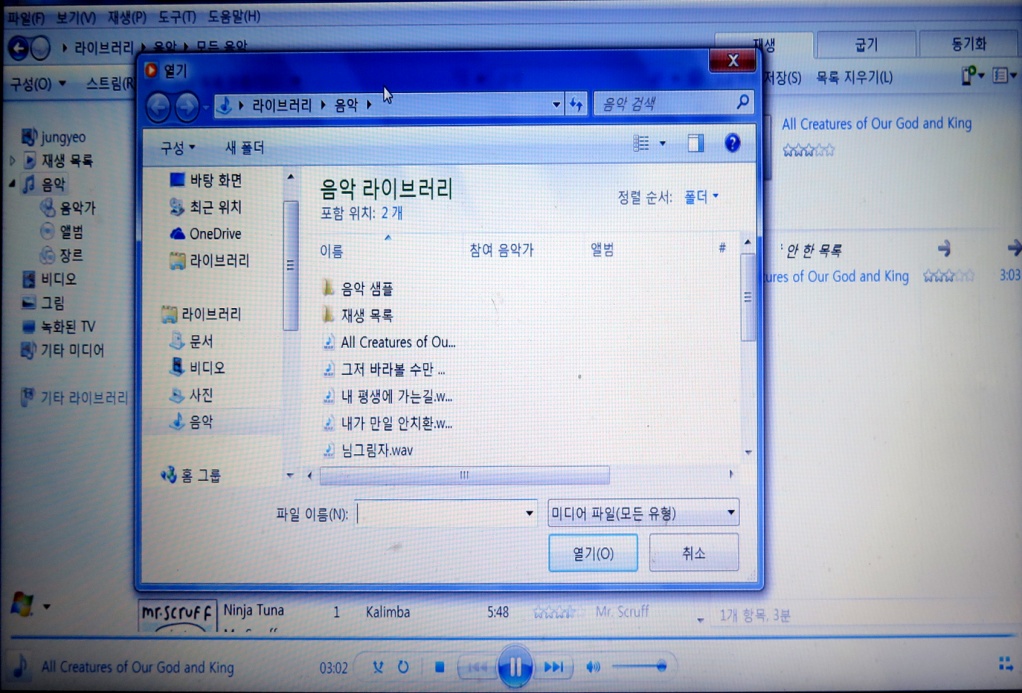 윈도우 미디어 플레이어 살펴보기
www.pjthe3.com
1.윈도우 미디어 플레이어
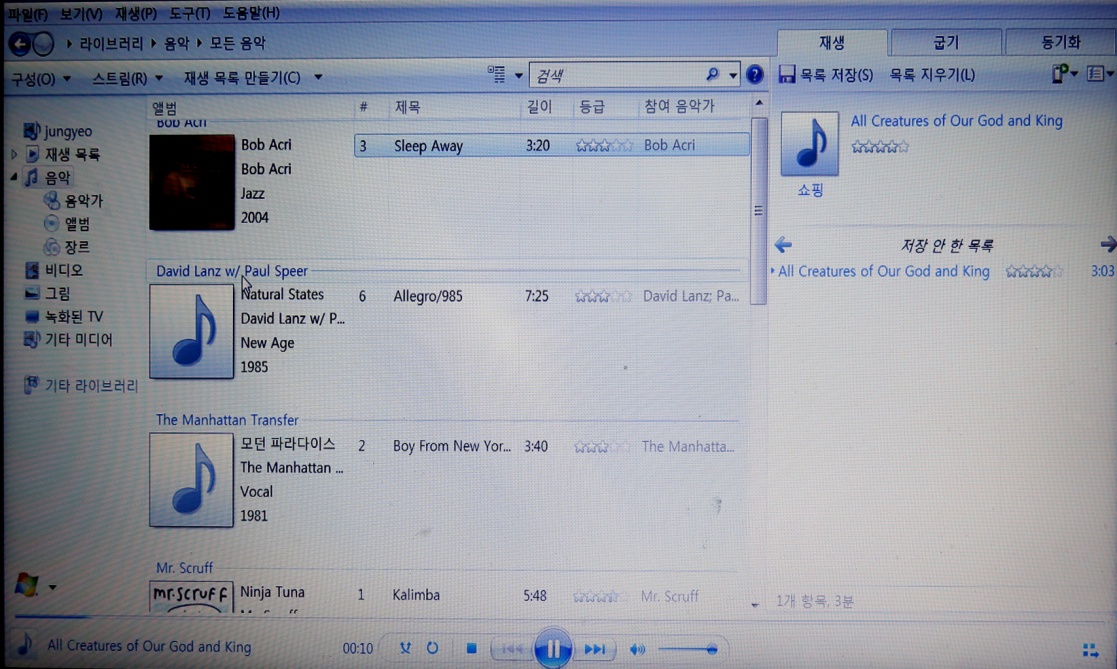 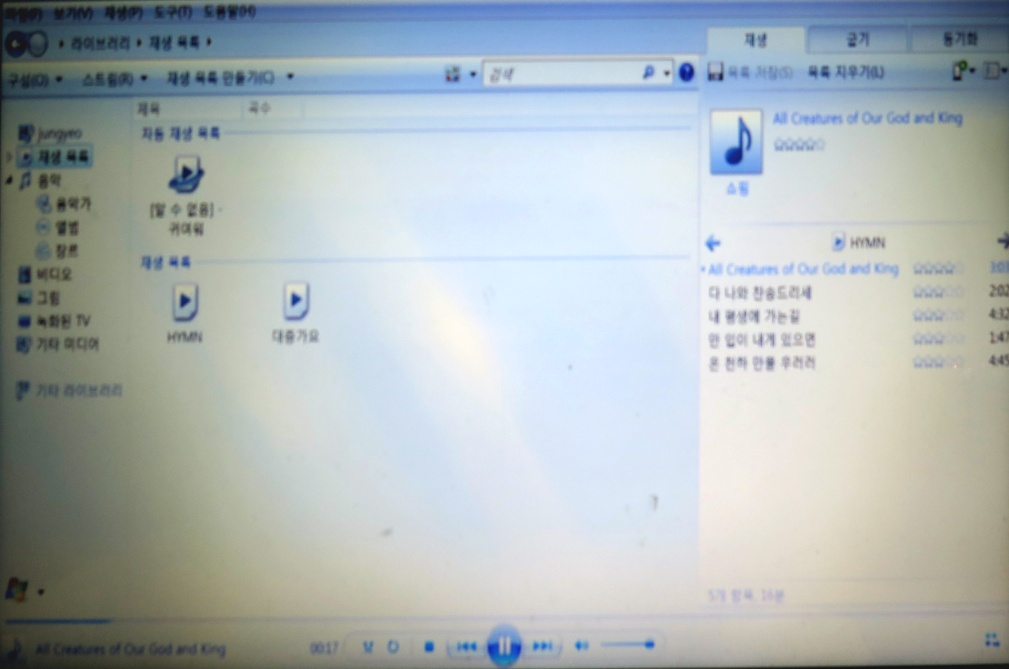 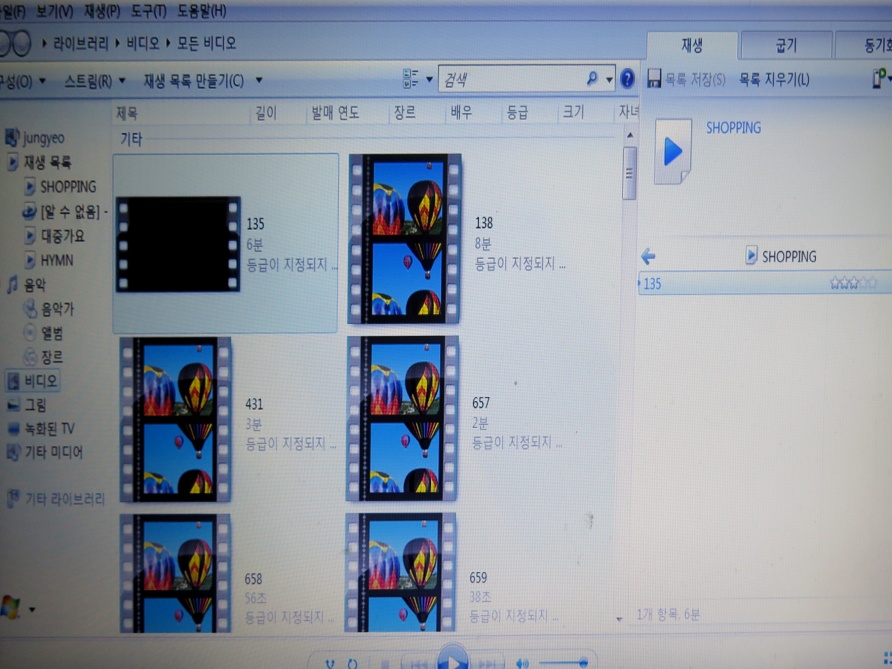 음악 재생목록 만들어 여러 음악 저장해서 플레이 하면 더 효율적
비디오 열기
FILE>OPEN>비디오 라이브러리>비디오 선택
혹은 이곳에서 직접 선택해서 클릭
윈도우 미디어 플레이어 살펴보기
www.pjthe3.com
1.윈도우 미디어 플레이어
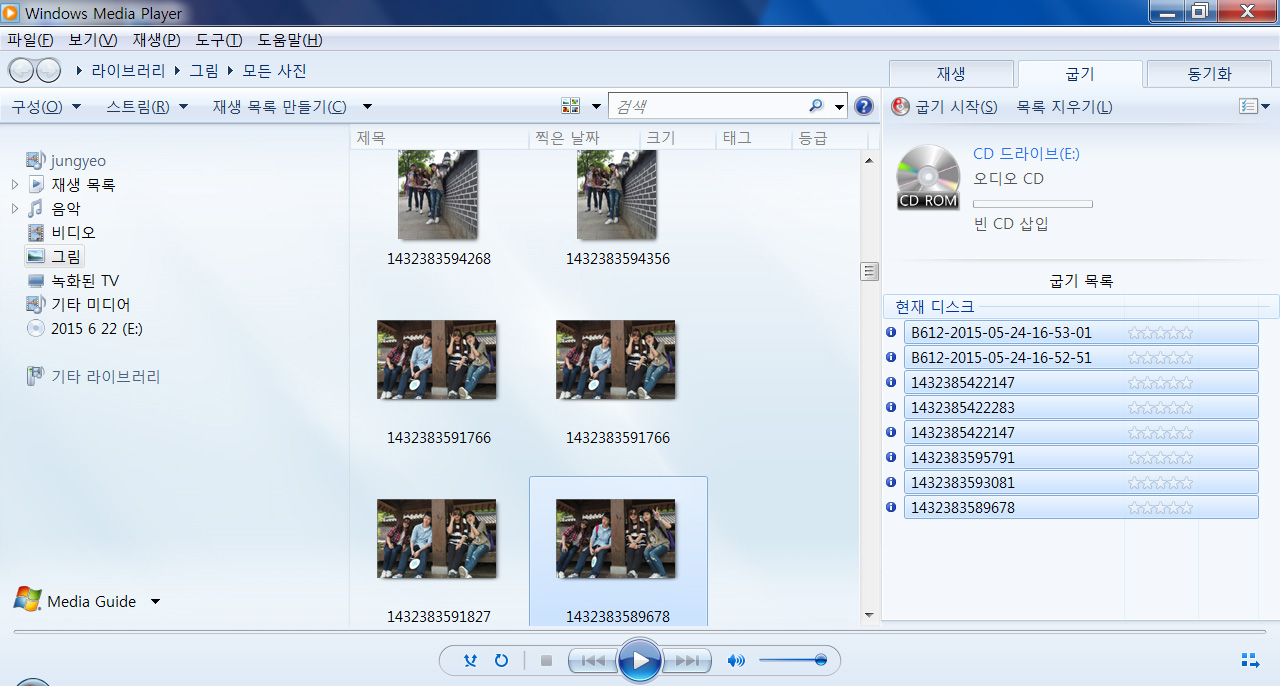 CD에 내 음악 파일이나 동영상을 굽고 싶을 때 
   빈CD넣기> 굽기 할 목록 현재 디스크에 드래그하여  넣기>
   굽기시작 버튼 누르기